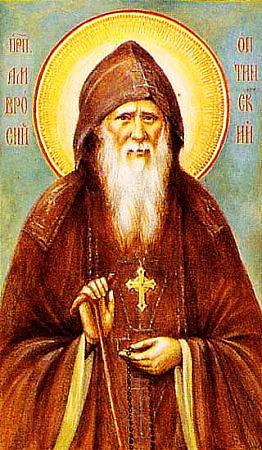 РАЗВИТИЕ ДУХОВНО – НРАВСТВЕННЫХ КАЧЕСТВ ЛИЧНОСТИ УЧАЩИХСЯ НА ОСНОВЕ ИЗУЧЕНИЯ НАСЛЕДИЯ ПРП. АМВРОСИЯ ОПТИНСКОГО
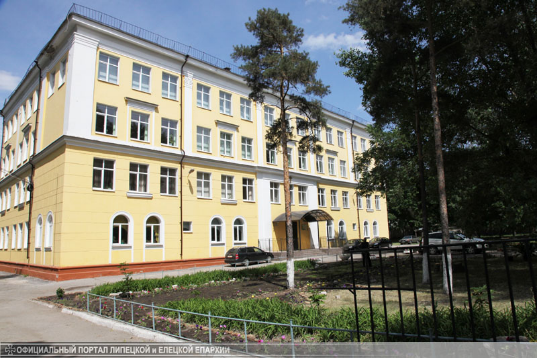 Липецкая Православная гимназия им. прп. Амвросия Оптинского
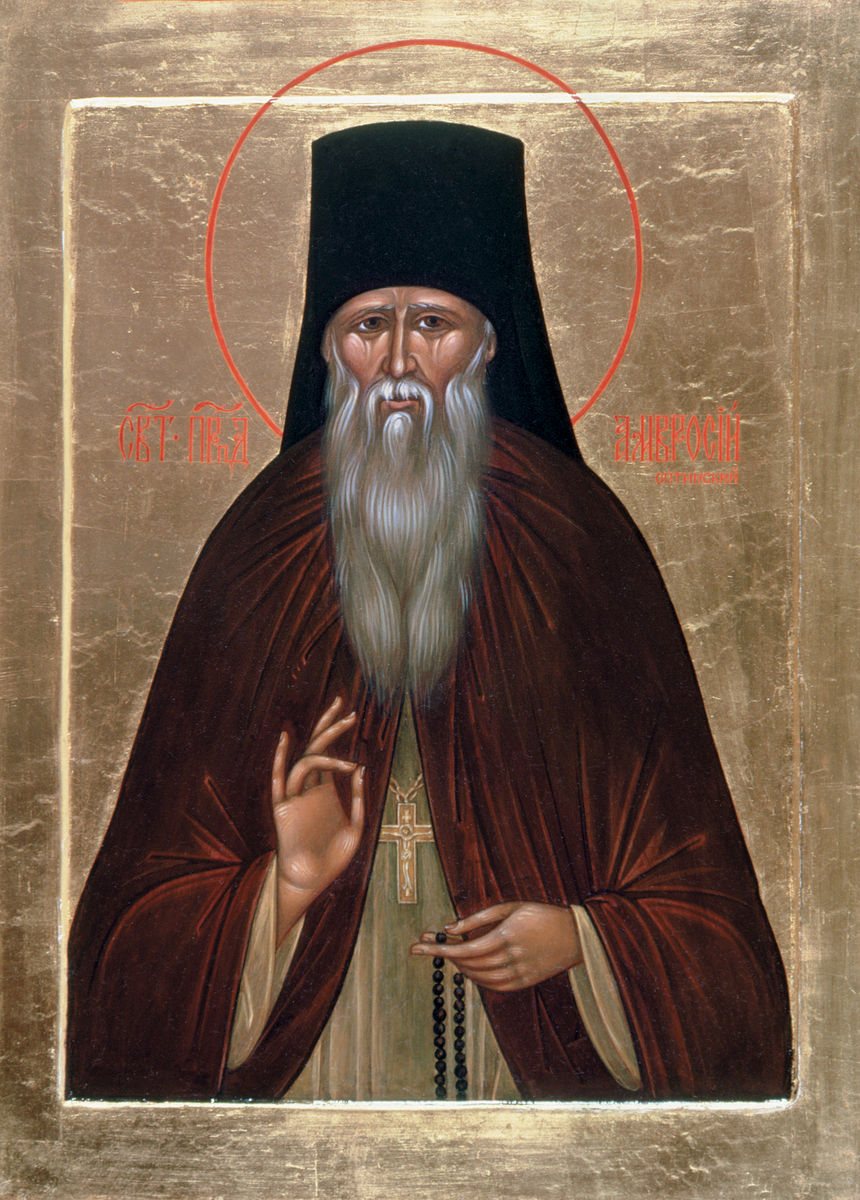 преподобный АМВРОСИЙ 
ОПТИНСКИЙ
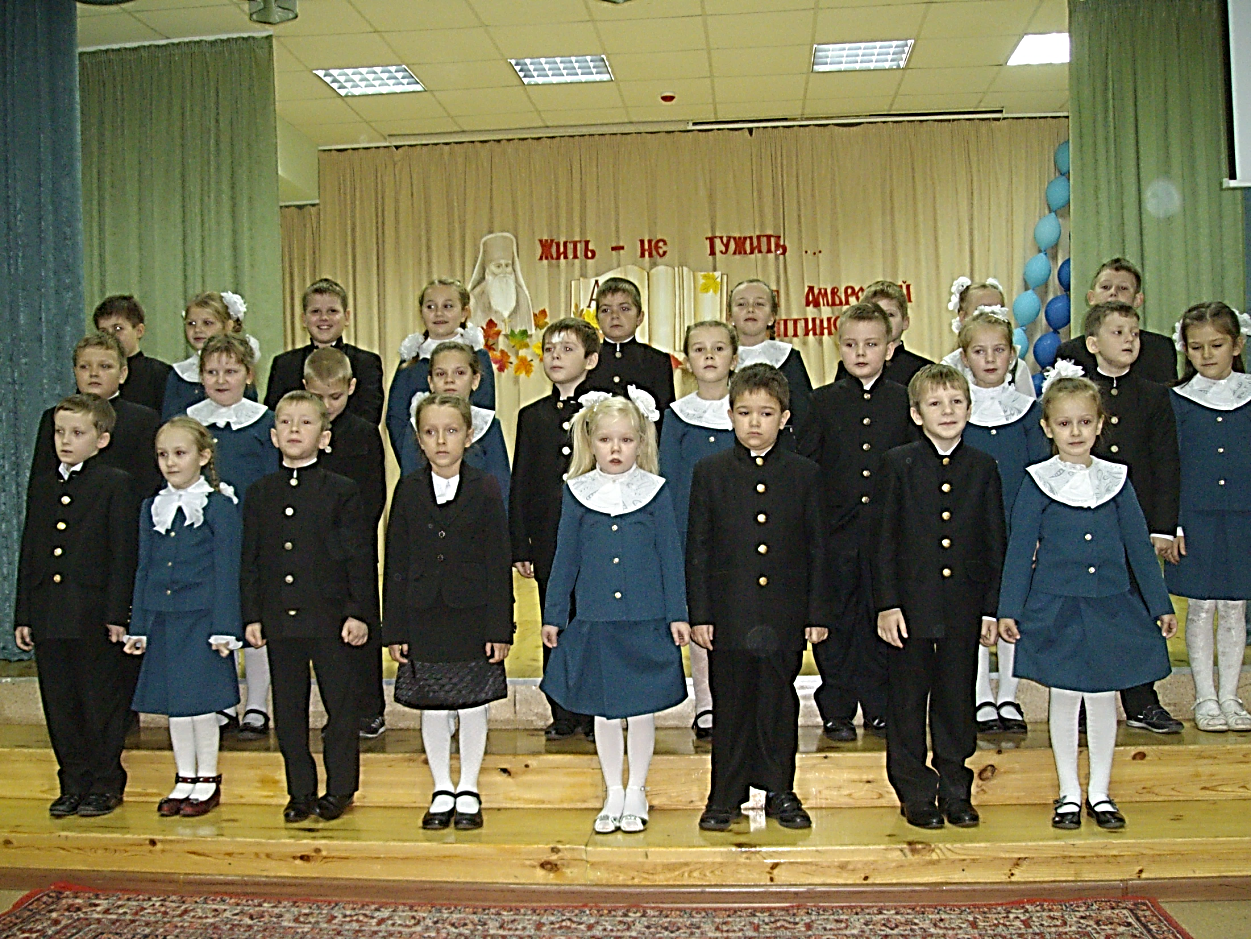 ПОСВЯЩЕНИЕ В ГИМНАЗИСТЫ
Надо жить – не тужить, никого не осуждать, никому не досаждать, и всем мое почтение.

Нужно жить нелицемерно и вести себя примерно, чтобы дело было верно, а иначе выйдет скверно.

Отчего человек бывает плох? Оттого, что забывает, что над ним Бог!

Где просто – там ангелов со сто, а где мудрено – там ни одного!
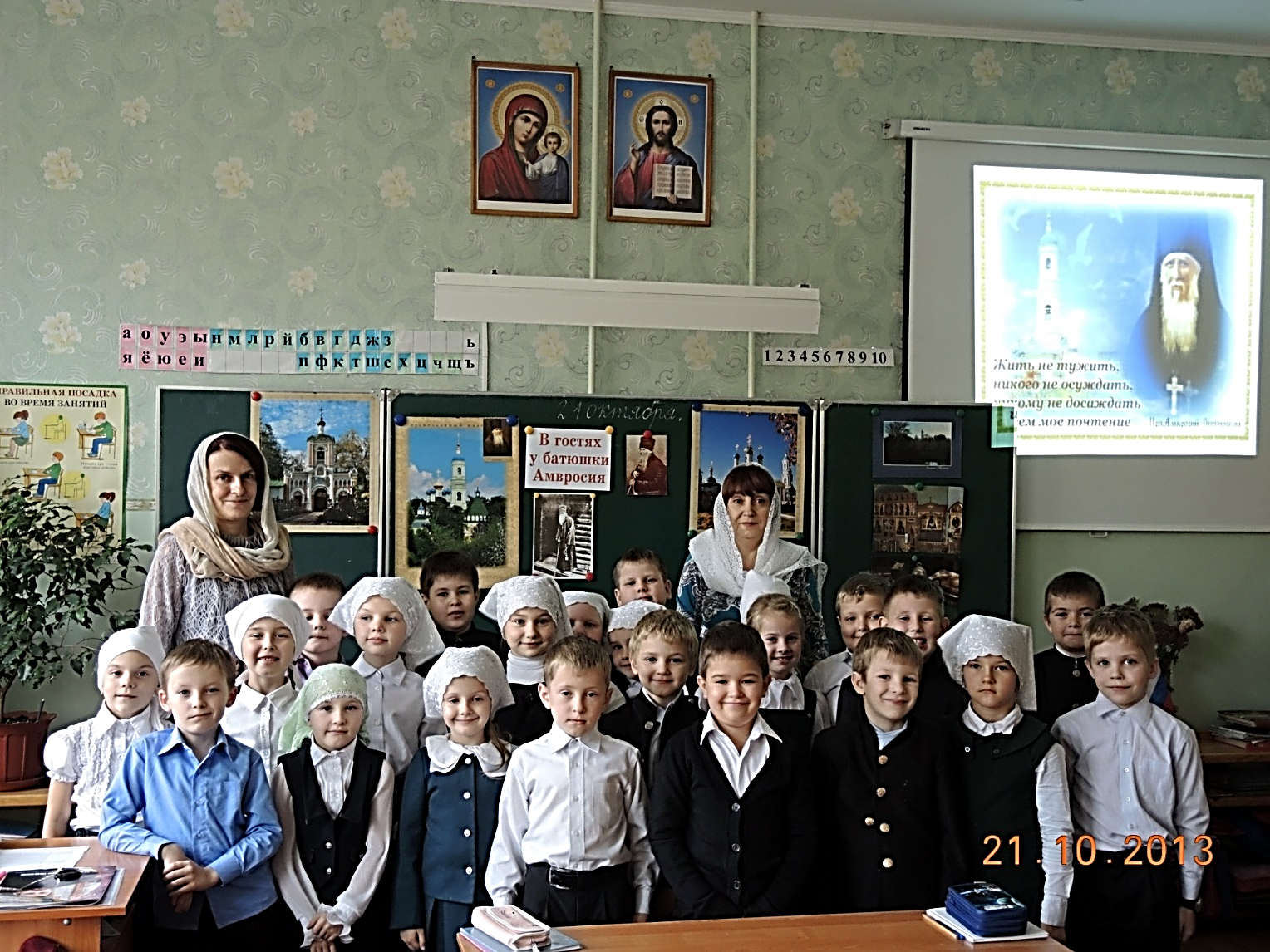 Занятия
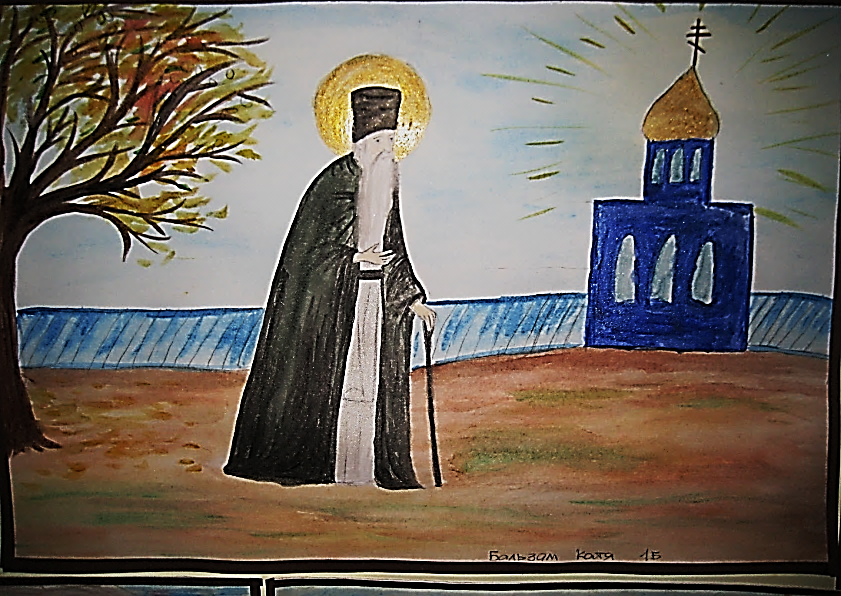 Детские рисунки
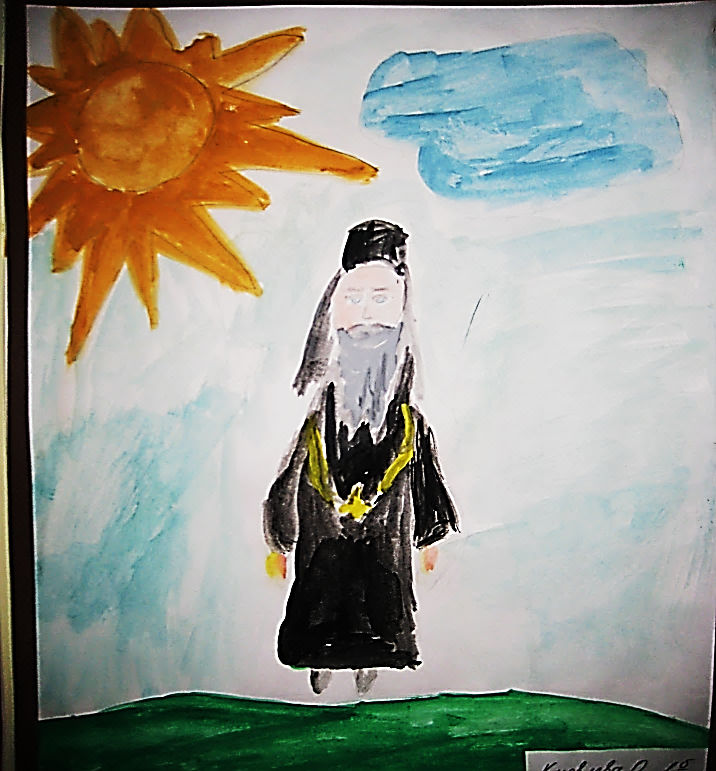 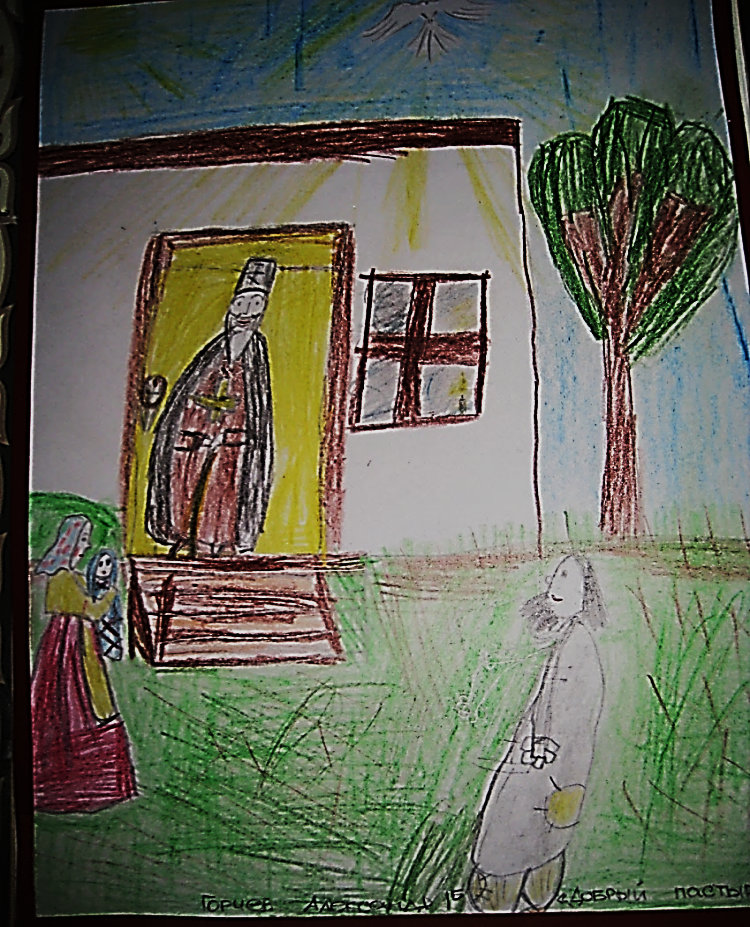 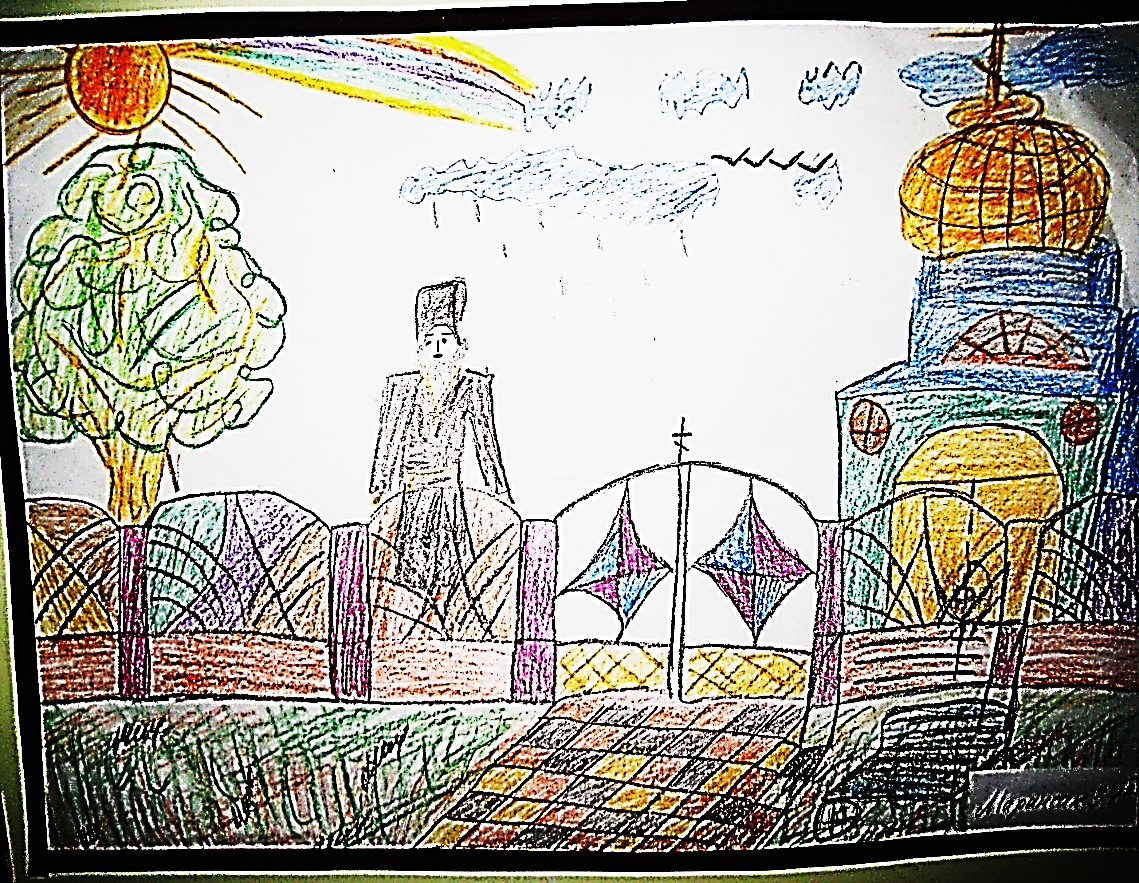 Детские рисунки
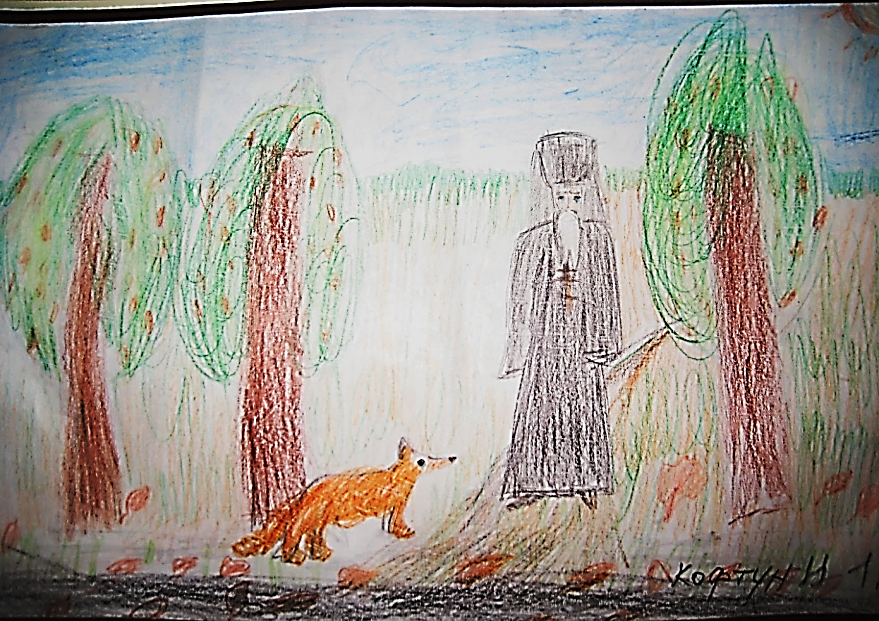 Кто нас корит - тот нам дарит, а кто хвалит -  тот у нас крадет.

Учить – это небольшие камни с колокольни бросать, а исполнять – это большие камни на колокольню таскать.

Терпел Моисей, терпел Елисей, терпел Илия – потерплю и я.
Сцены из спектакля
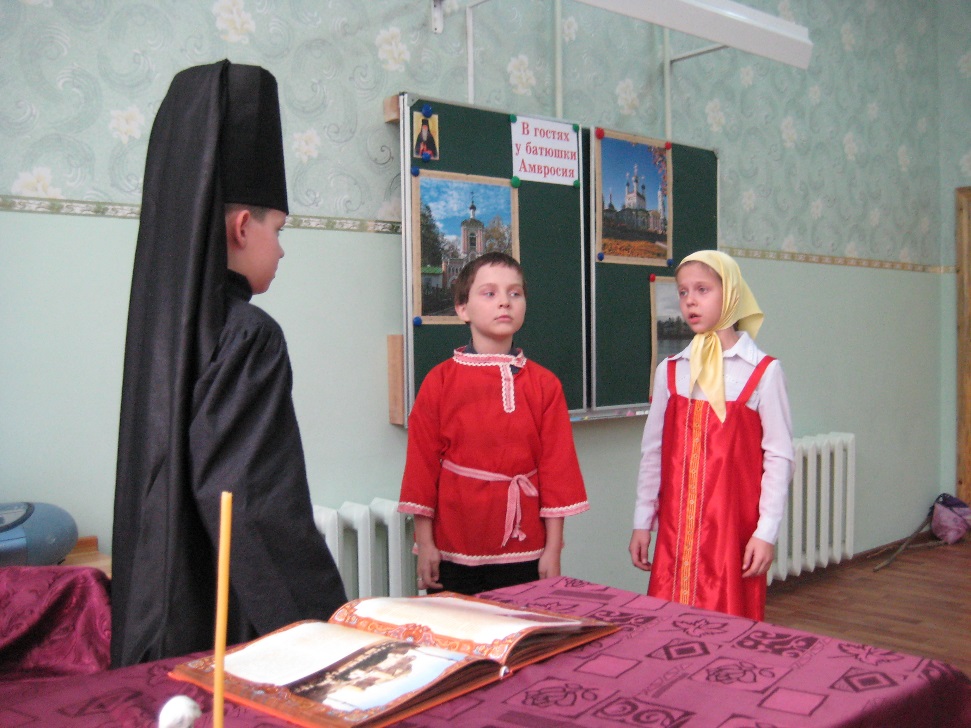 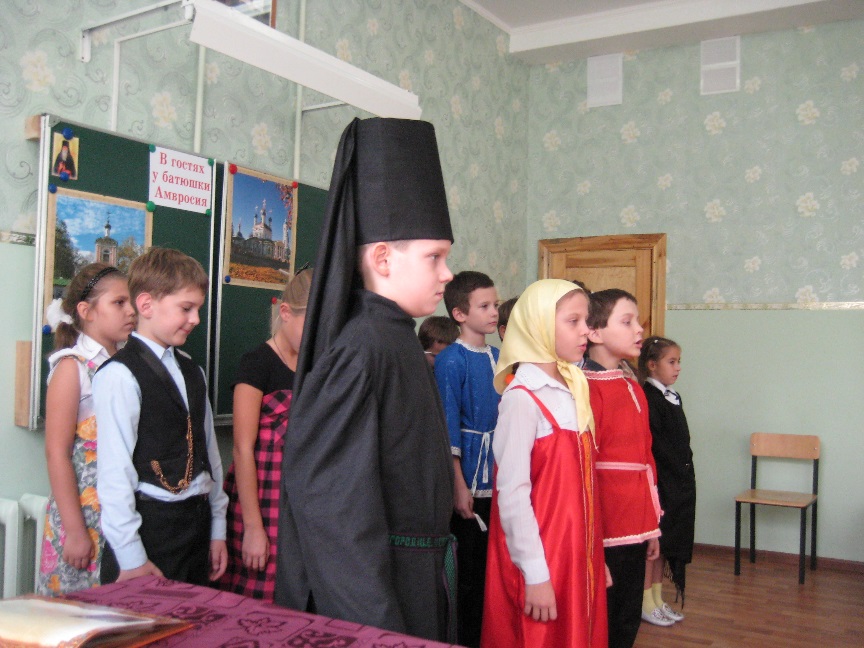 Сцены из спектакля
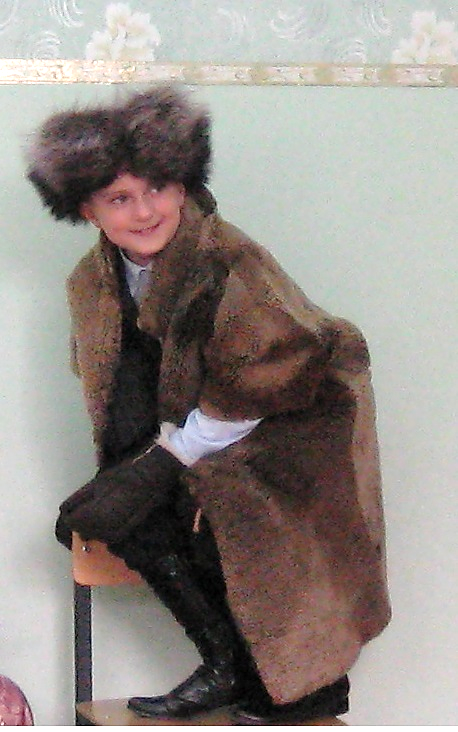 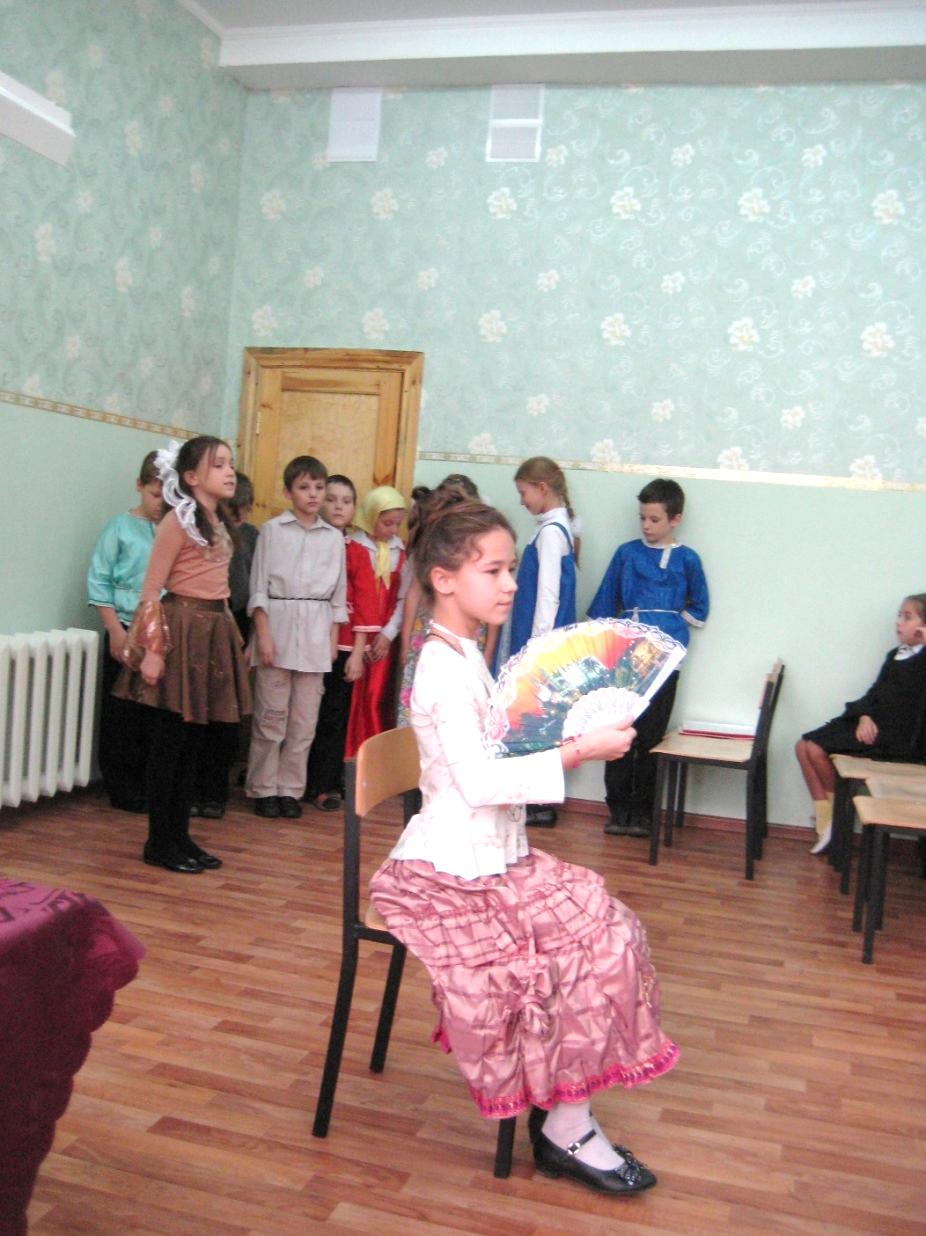 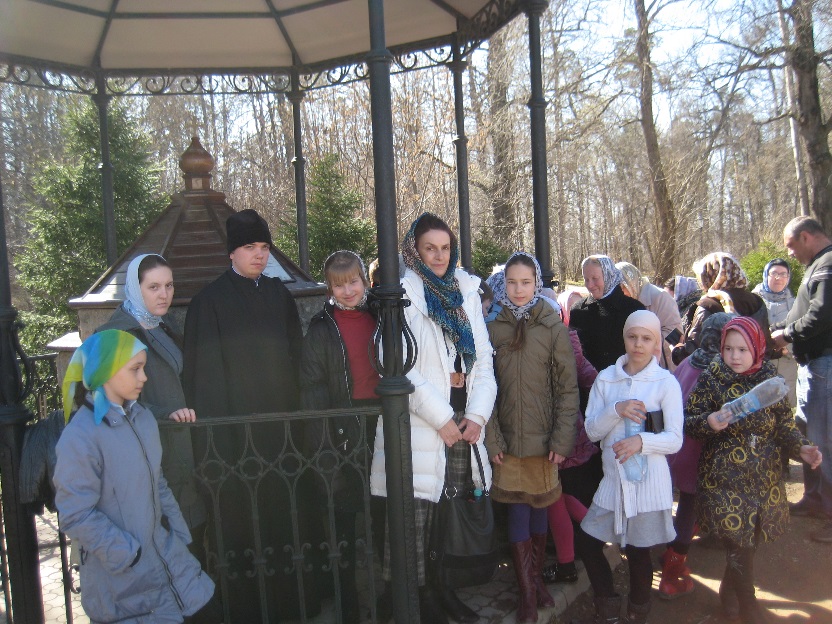 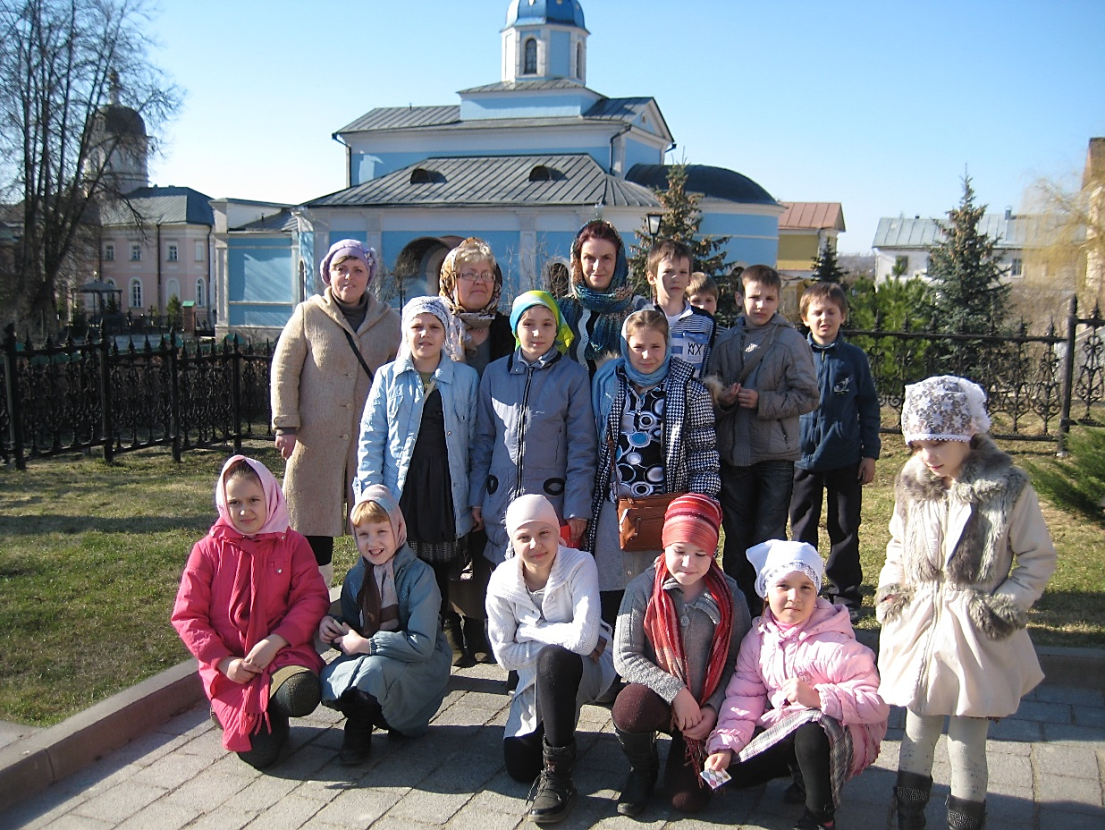 в Оптиной
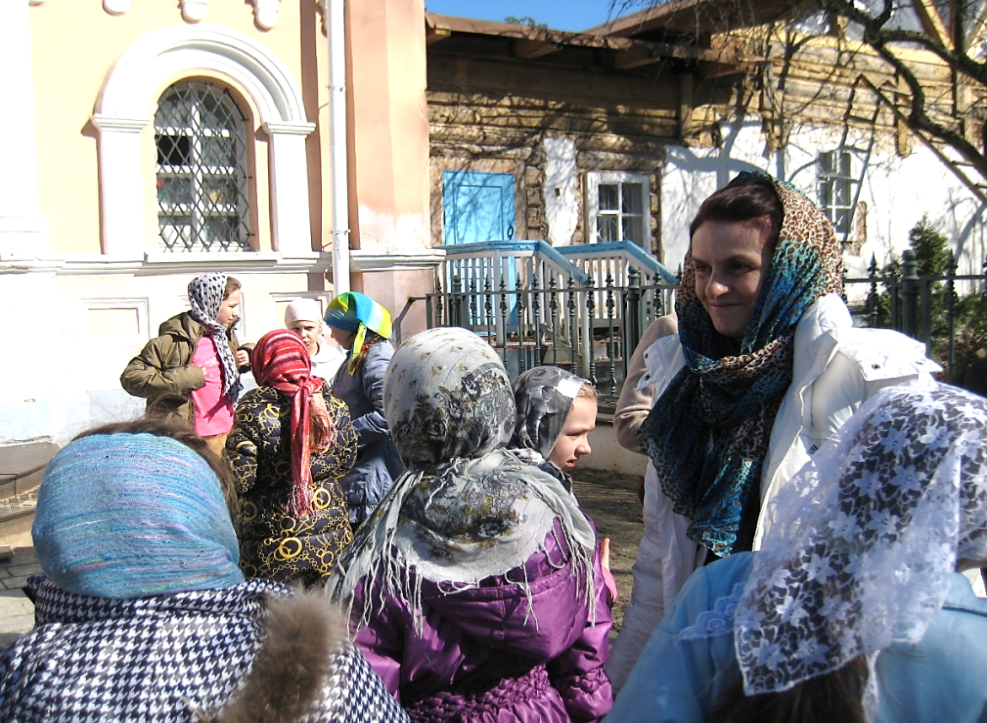 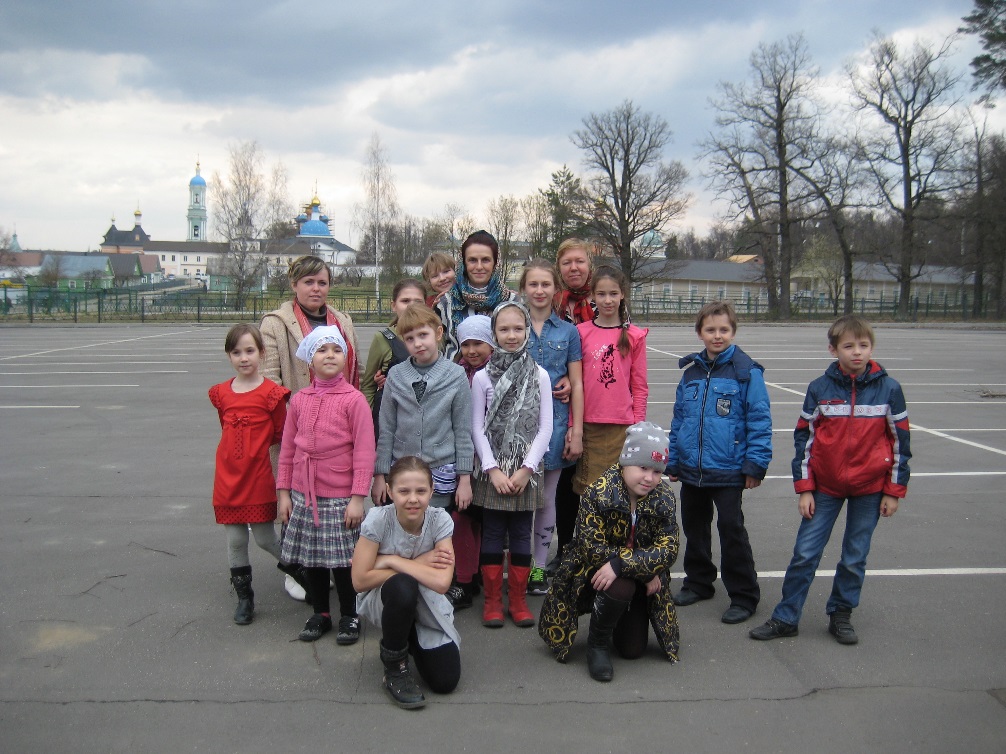 в Оптиной
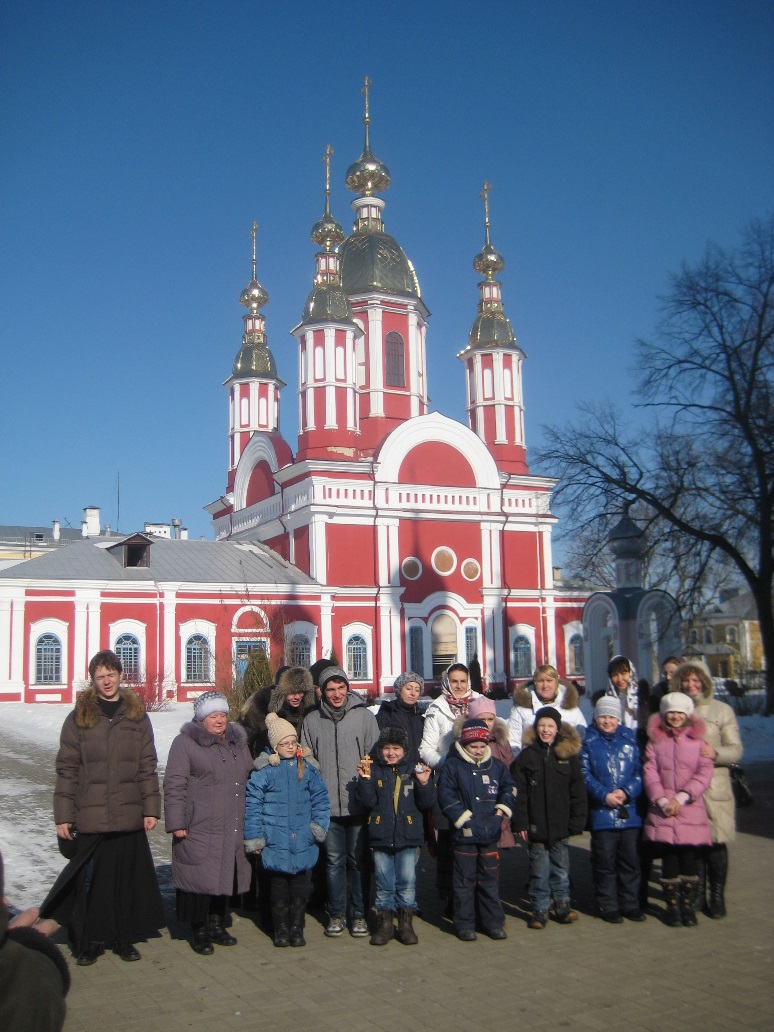 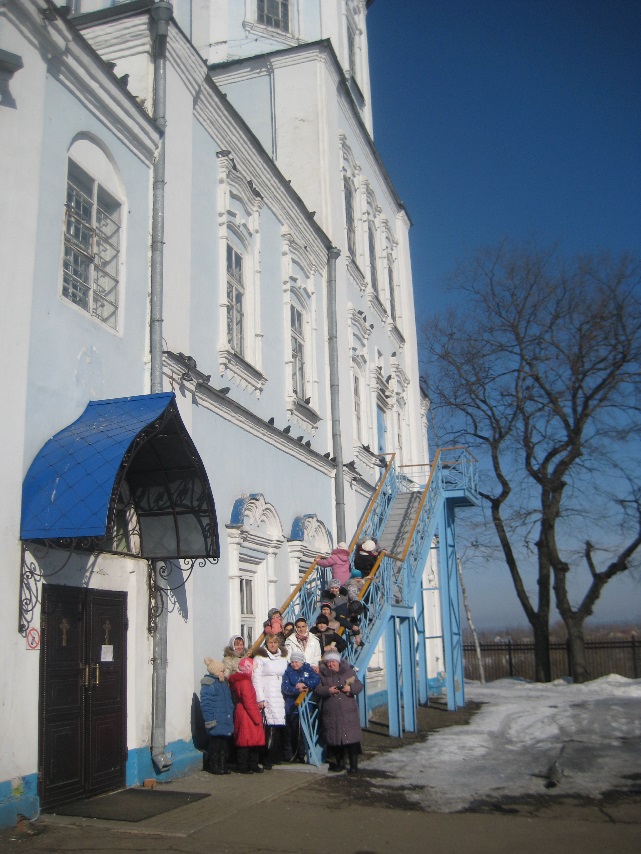 В ТАМБОВЕ
СЕЗЕНОВСКИЙ МОНАСТЫРЬ

ТРОЕКУРОВСКИЙ МОНАСТЫРЬ
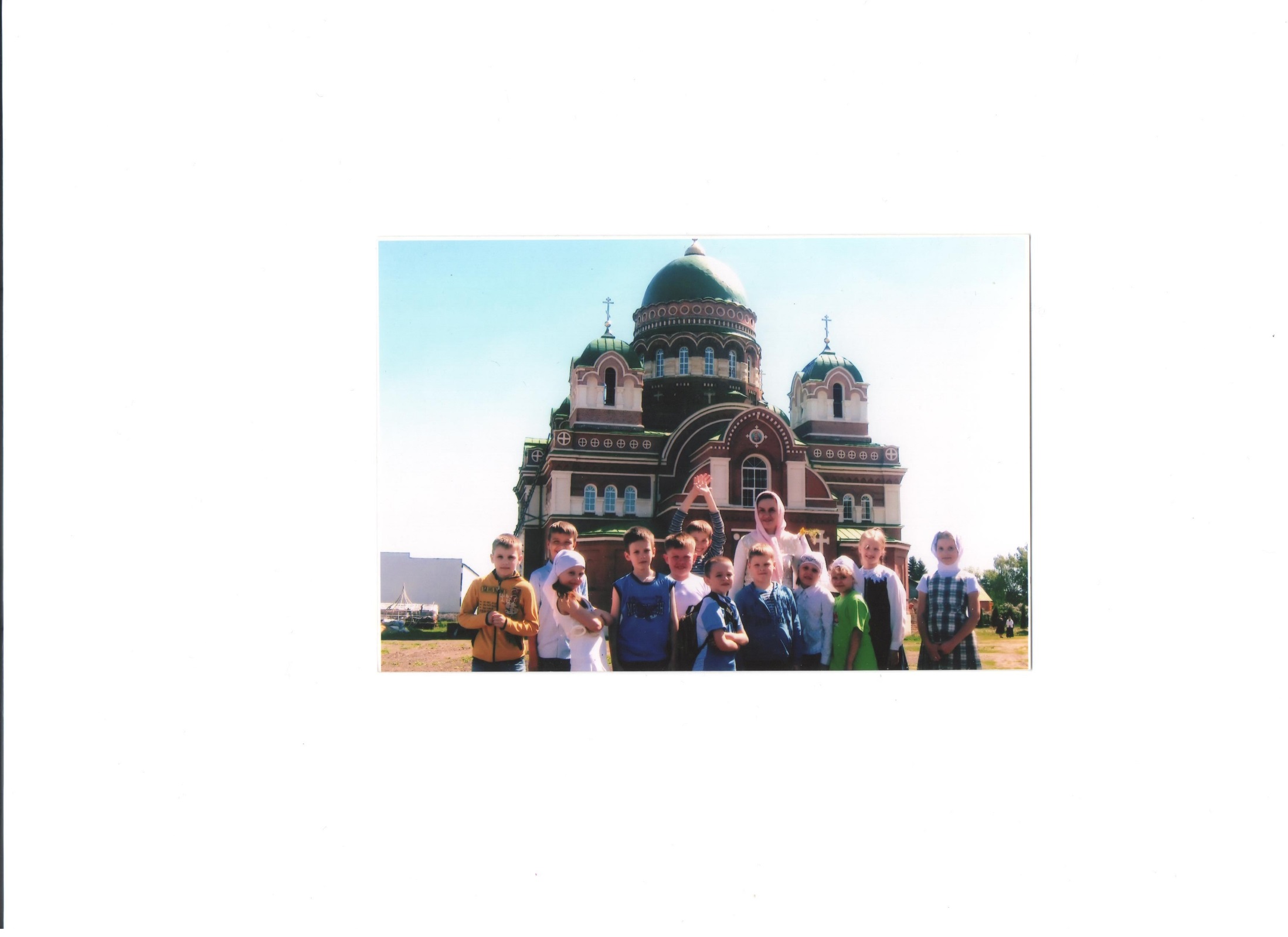 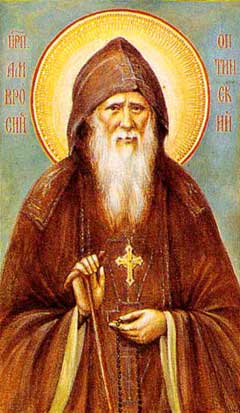 Проекты
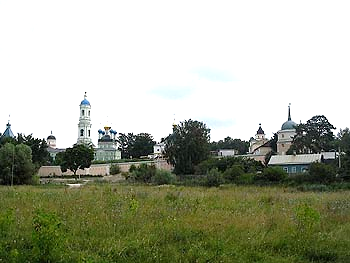 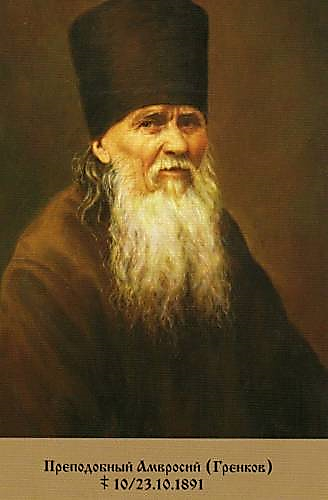 В гостях у батюшки Амвросия
литературно – музыкальная композиция «В гостях у батюшки Амвросия»
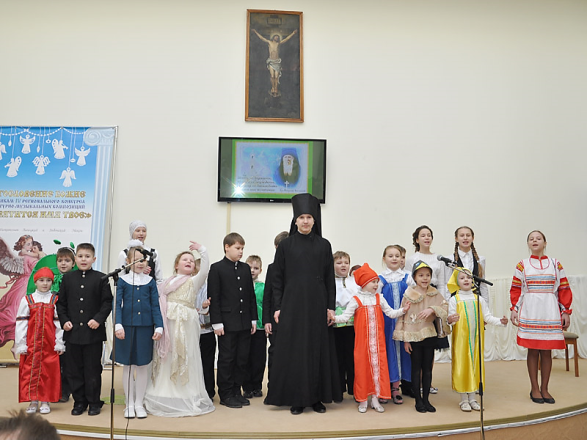 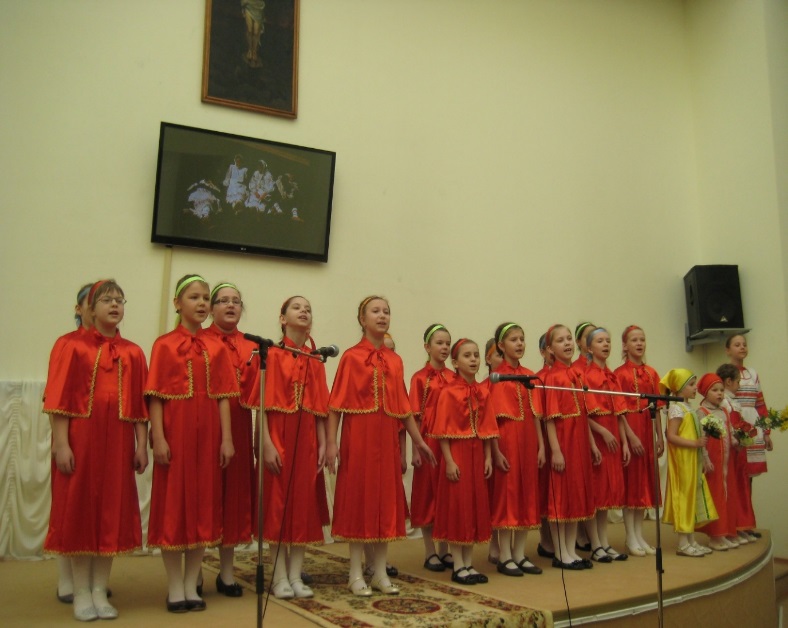 литературно – музыкальная композиция «В гостях у батюшки Амвросия»
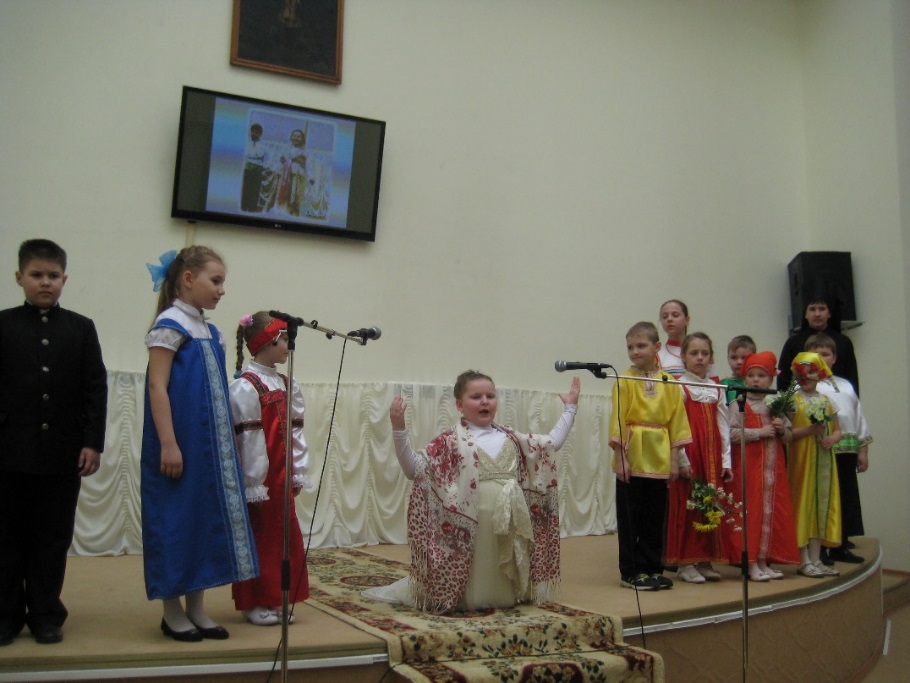 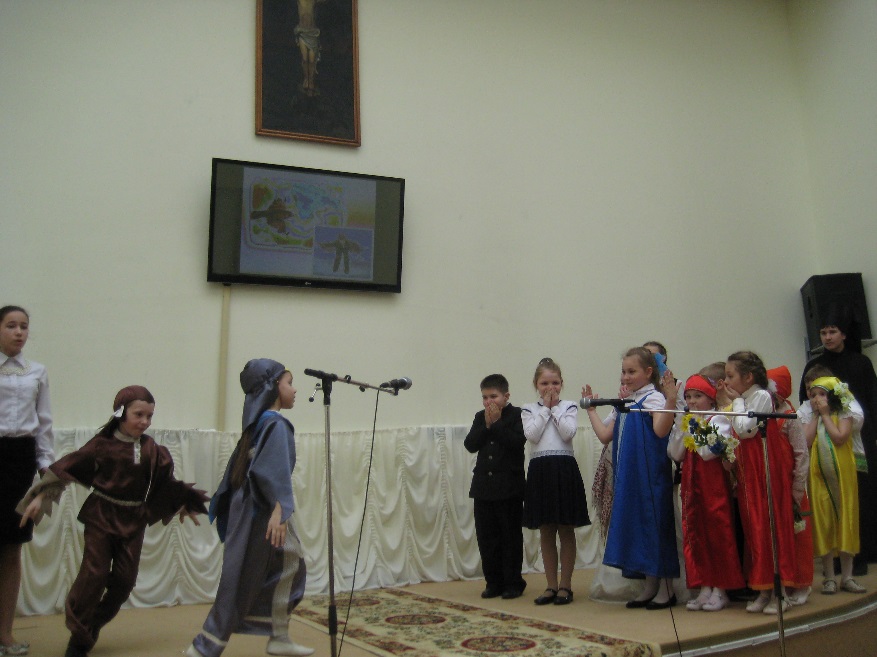 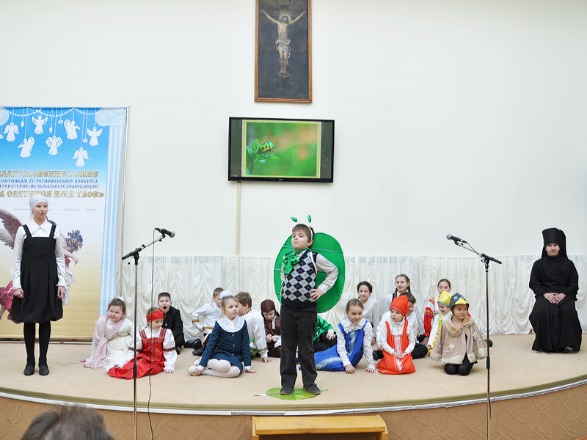 ПРИТЧА О БОГАТОЙ БАРЫНЕ
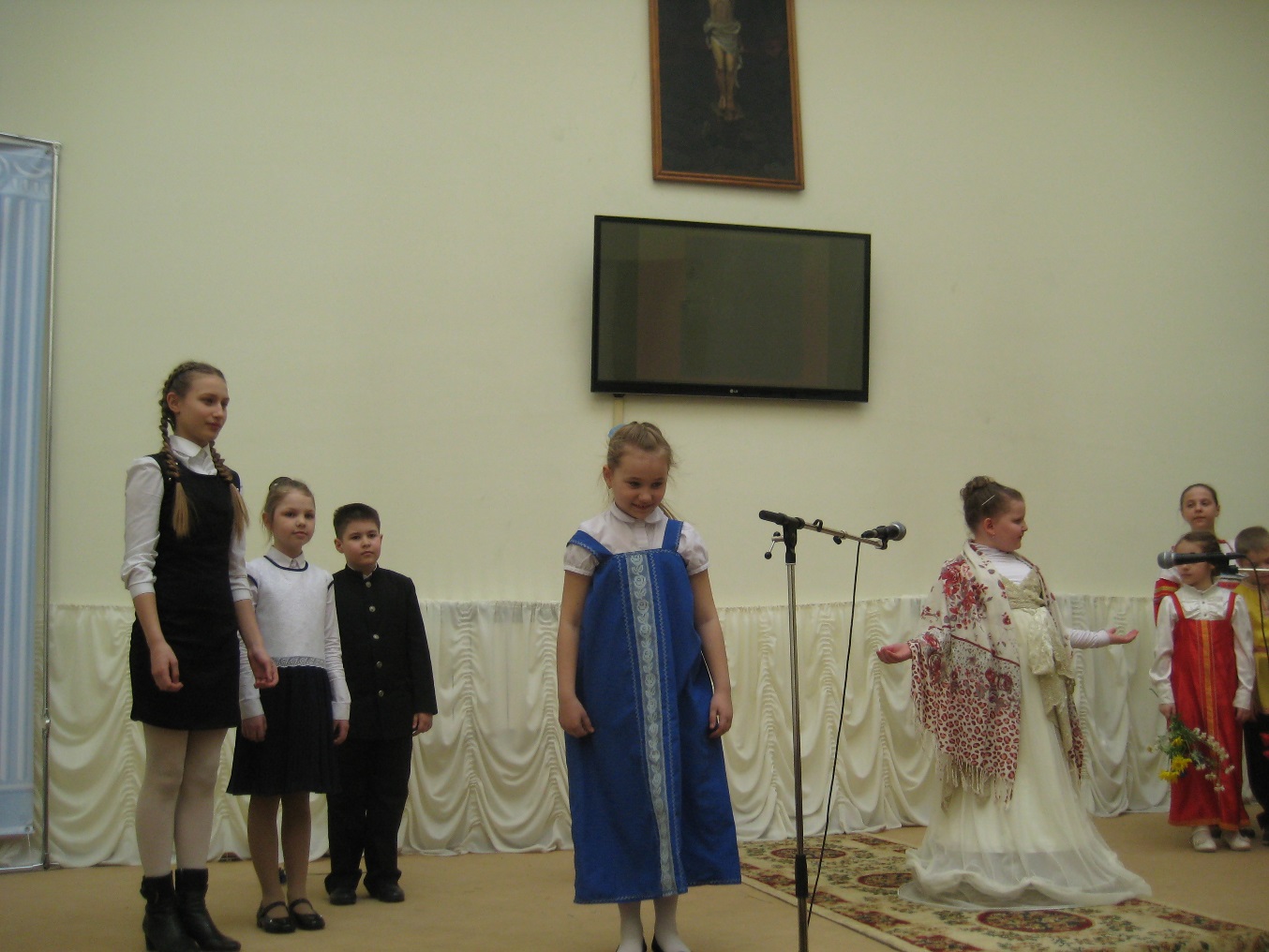 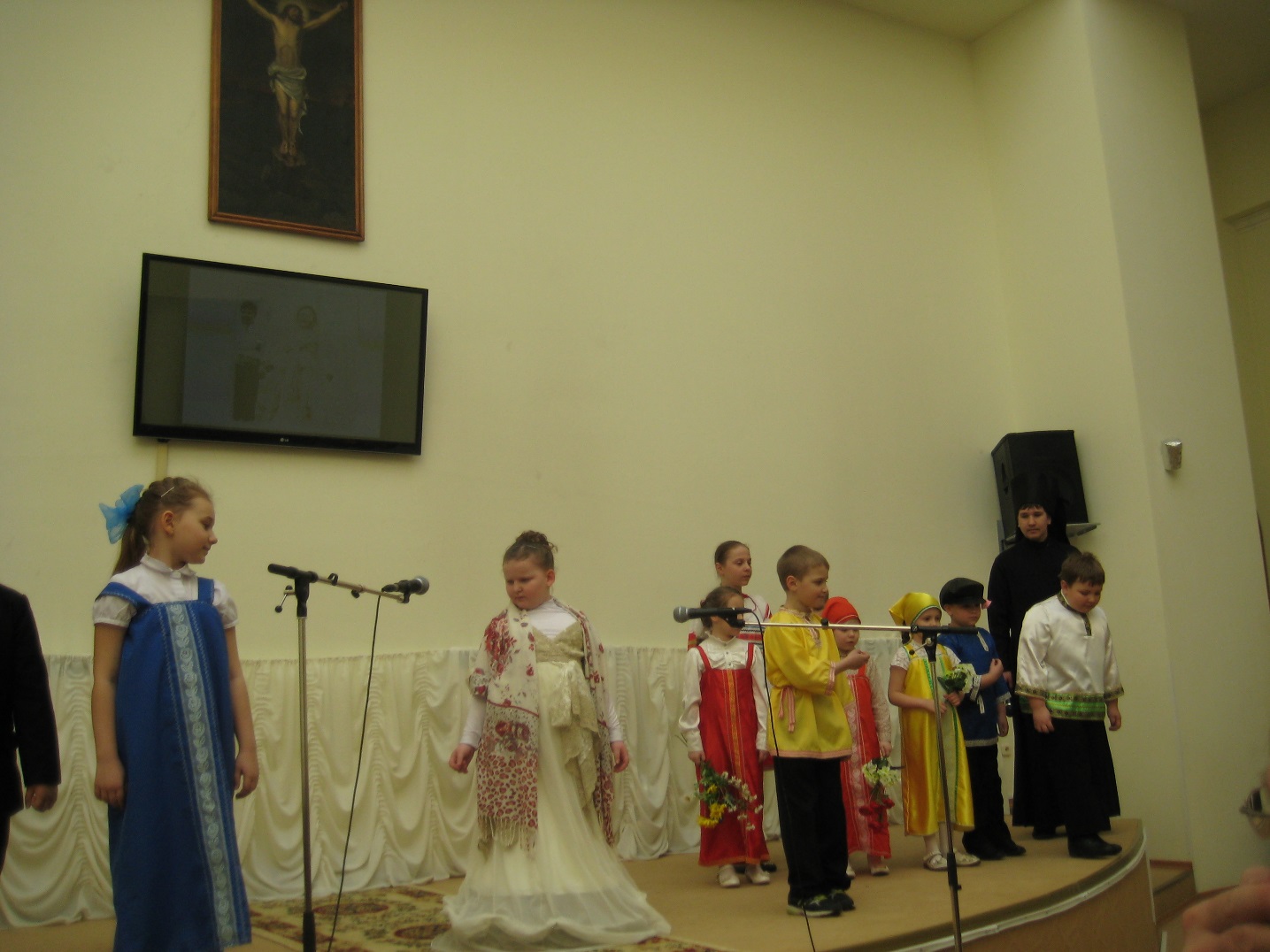 ПРИТЧА О БОГАТОЙ БАРЫНЕ
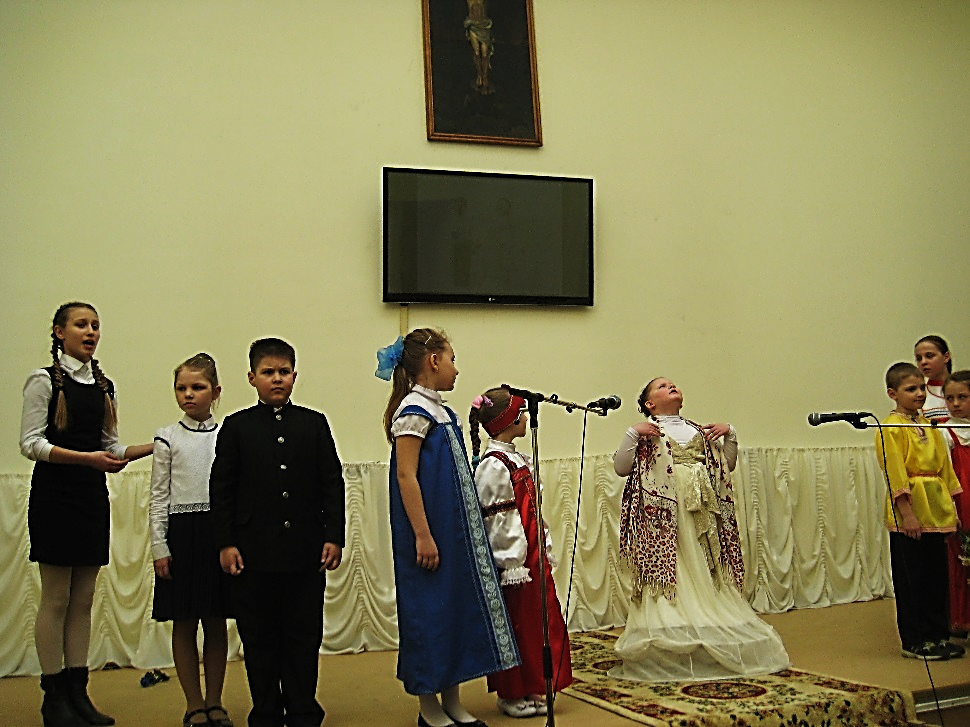 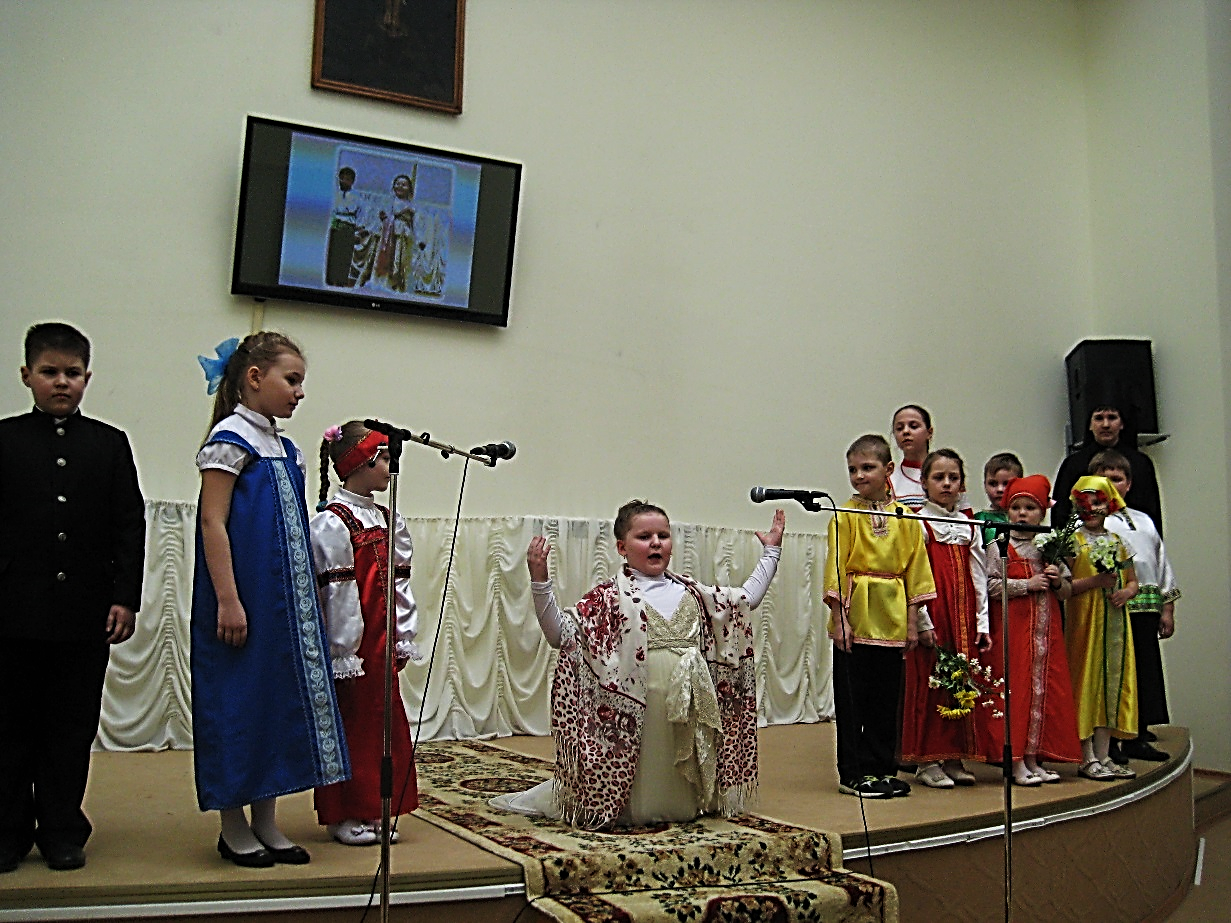 БОГ ПОСЕЩАЕТ СВОЕЮ МИЛОСТИЮ только смиренных
прп. Амвросий Оптинский
Награждения
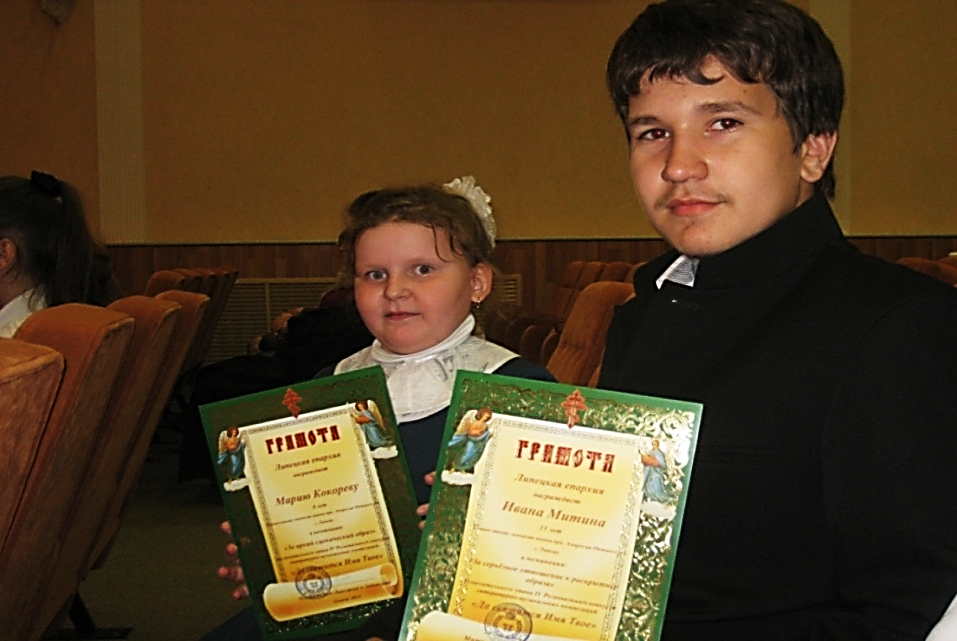 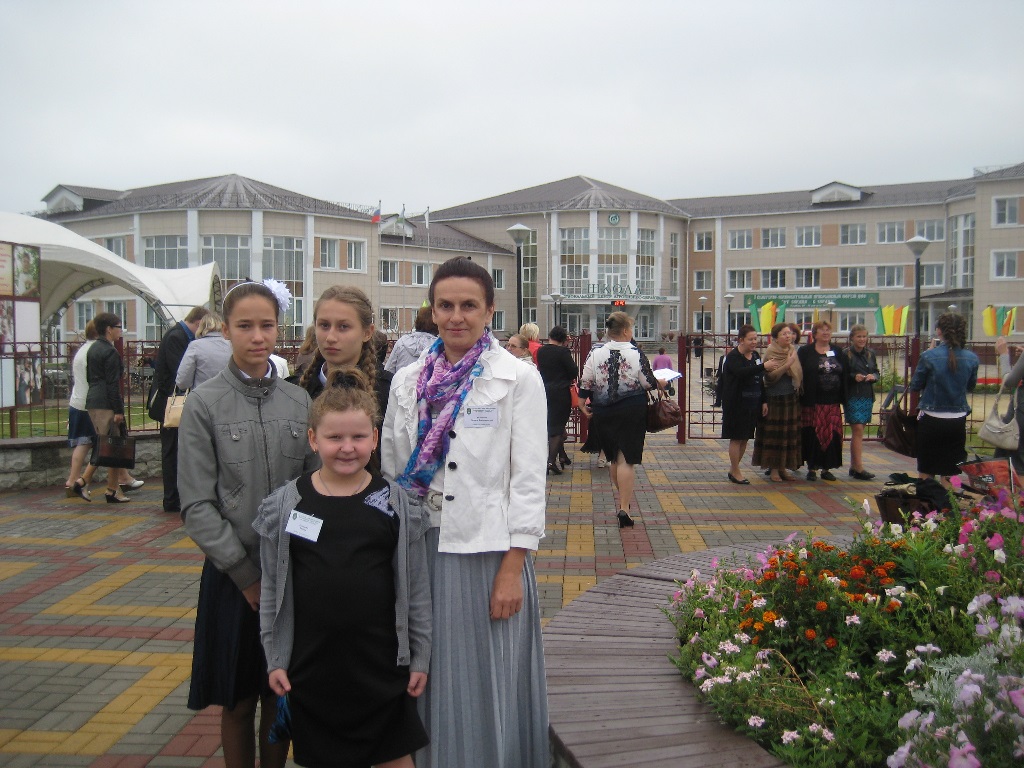 Форум в Тамбове
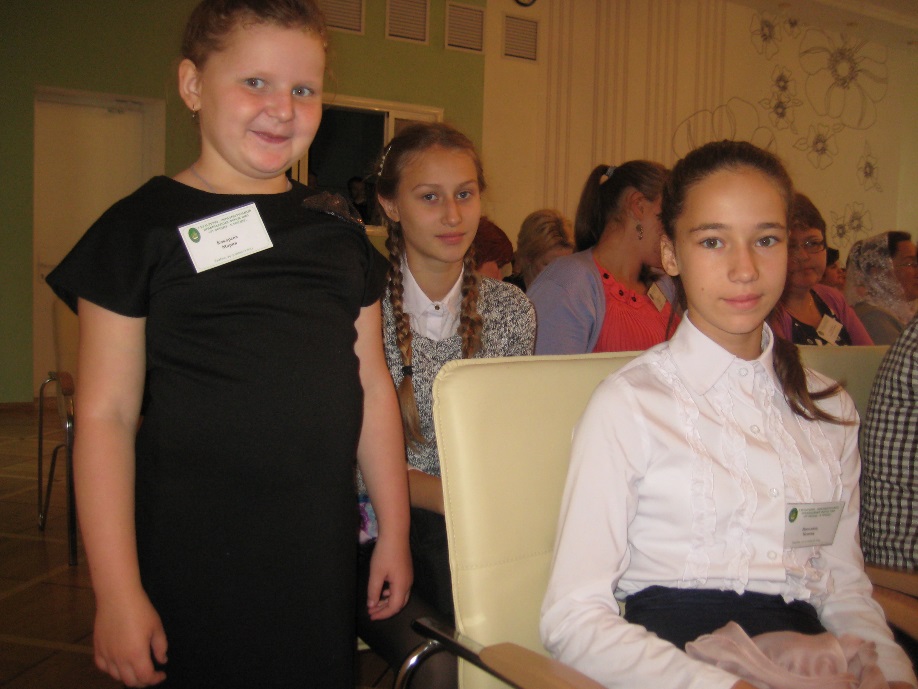 Выступление на секции
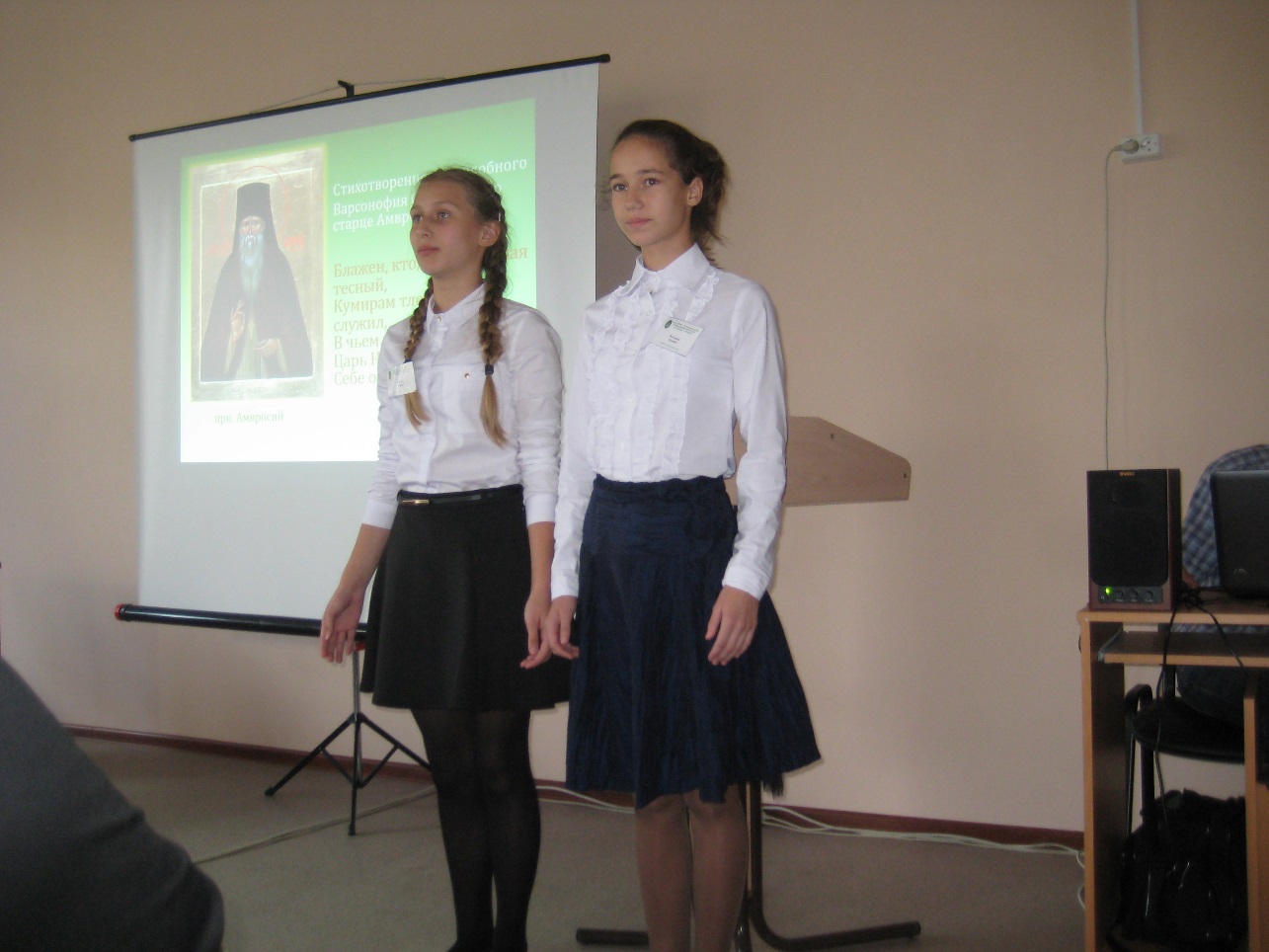 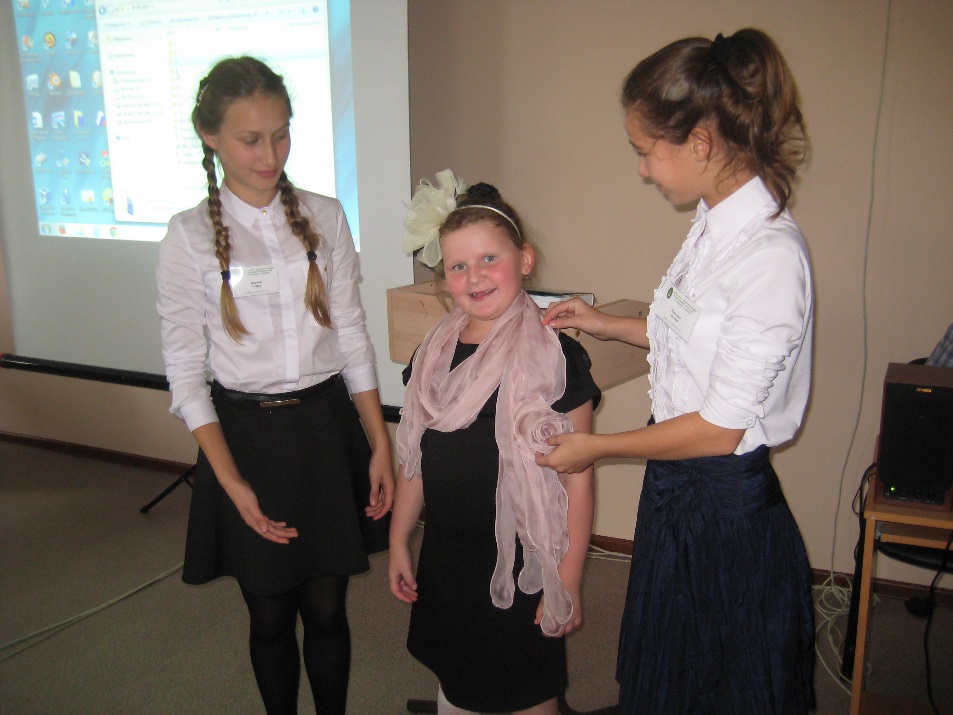 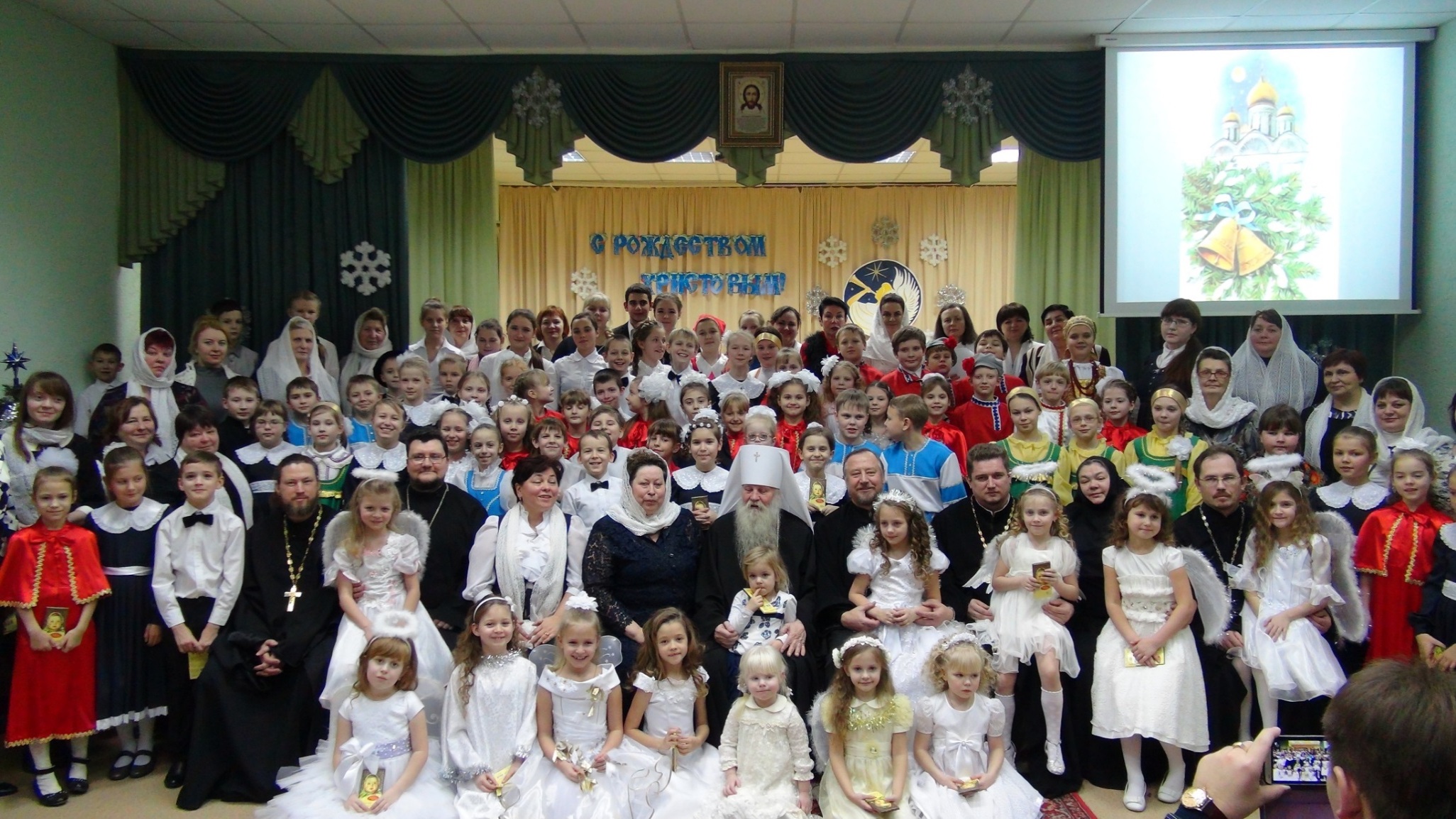 Липецкая православная гимназия им. прп. Амвросия Оптинского
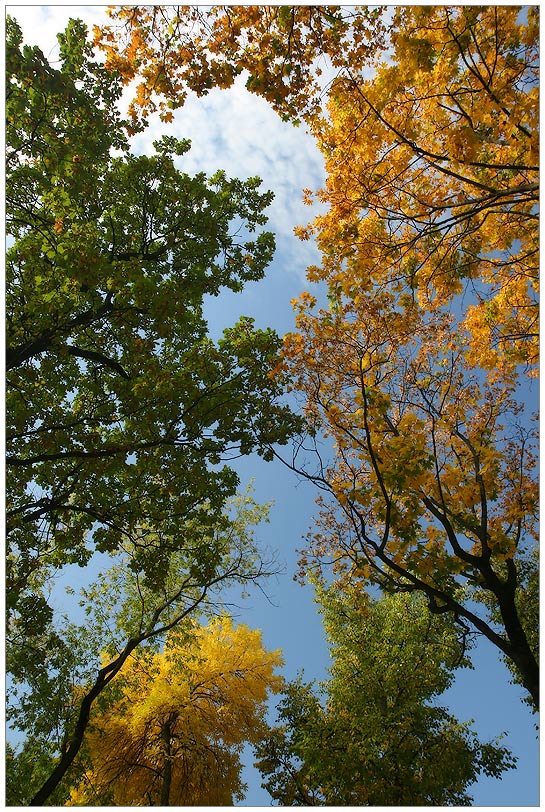 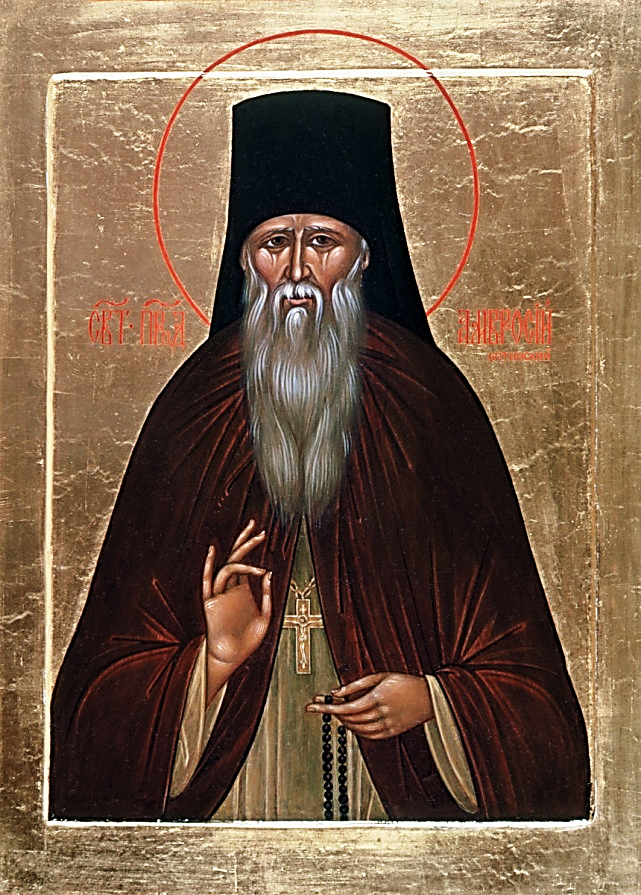